Study the turbulence in supernova remnant with pulsar scintillation
Hui Zhu, NAOC 
zhuhui@bao.ac.cn
Apr 15, 2019
Outline
1. What is interstellar scintillation(星际闪烁)?
        ---refraction(折射) and diffraction(衍射)
2. How to study the ISM property with scintillation?
       ---dynamic spectrum and secondary spectrum
3. Can we use pulsar scintillation to study the turbulence in supernova remnant (SNR)?
       ---target and telescope
1. What is interstellar scintillation?
Cradle song：Twinkle Twinkle Little Star（小星星）
Hundred Thousand Whys（十万个为什么）
    Why do stars twinkle？
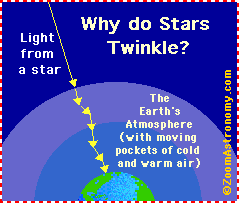 Stars (except for the Sun) appear as tiny dots in the sky; as their light travels through the many layers of the Earth's atmosphere, the light of the star is bent (refracted) many times and in random directions (light is bent when it hits a change in density - like a pocket of cold air or hot air). This random refraction results in the star winking out (it looks as though the star moves a bit, and our eye interprets this as twinkling).
https://www.enchantedlearning.com/subjects/astronomy/stars/twinkle.shtml
1. What is interstellar scintillation?
Scintillation
Study the turbulence in supernova remnant with pulsar scintillation

Interstellar---the scintillation is caused by ISM

Refraction vs diffraction
      Fresnel scale:
Refraction
diffraction
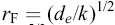 Lens-like
(Twinkle star)
Scattering
(Young’s interference experiment)
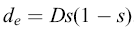 Effective distance(de)
D is the distance from the source to observer and sD is the distance from scattering screen to the source.
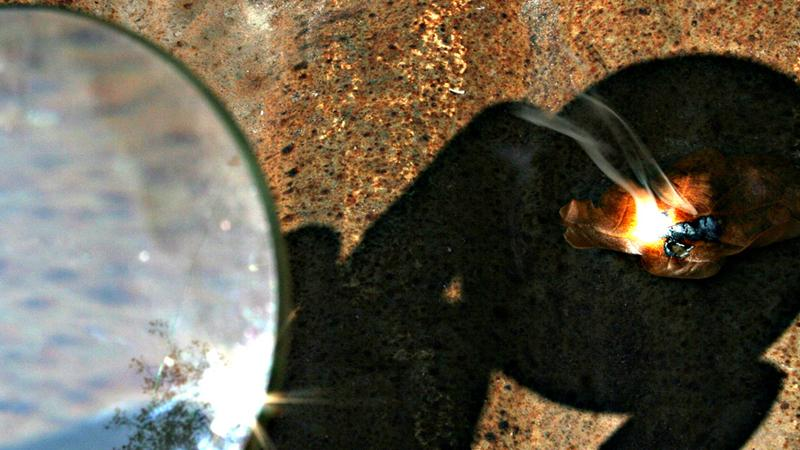 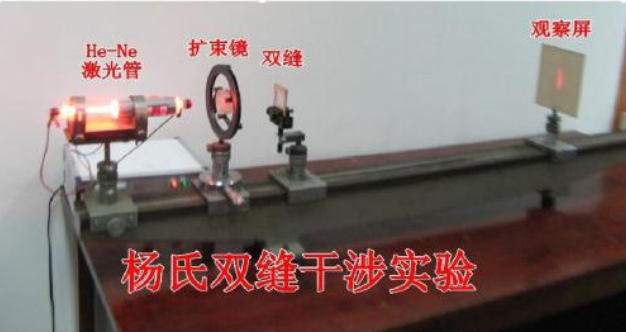 Refraction: caused by irregularities larger than the Fresnel scale
Diffraction: caused by irregularities smaller than the Fresnel scale
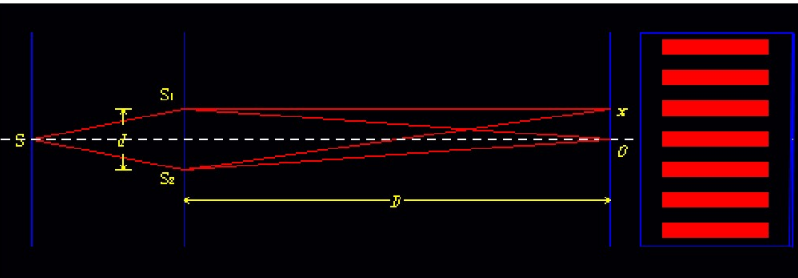 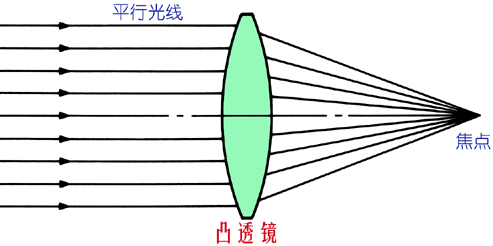 1. What is interstellar scintillation?
Why twinkle, twinkle, little star?
Study the turbulence in supernova remnant with pulsar scintillation

Why pulsar?
1) Only point sources can produce obvious scintillation.
2) For ionized diffuse interstellar medium, only radio scintillation is observable.

Pulsar: size~a few 10 km, radio bright
How about twinkle, twinkle, planet?
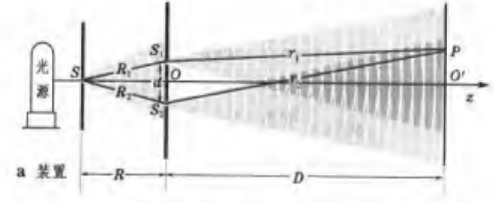 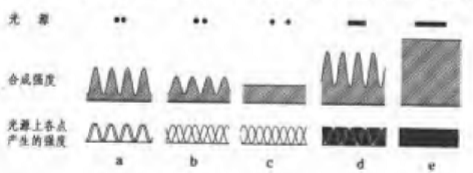 1. What is interstellar scintillation?
Study the turbulence in supernova remnant with pulsar scintillation

Supernova remnant: origin of Galactic cosmic ray
Turbulence: created by the shockwave and link tightly with cosmic ray acceleration and diffusion

1) The maximum energy of the accelerated cosmic ray depends on the diffusion coefficient (Df).  Assume that Df has a powerlaw form: Df~E^b
For Bohm diffusion, b is 1. For Kolmogorov turbulence, b=1/3 and it is 1/2 for Iroshnikov-Krachnan turbulence
2. How to study the ISM property with scintillation?
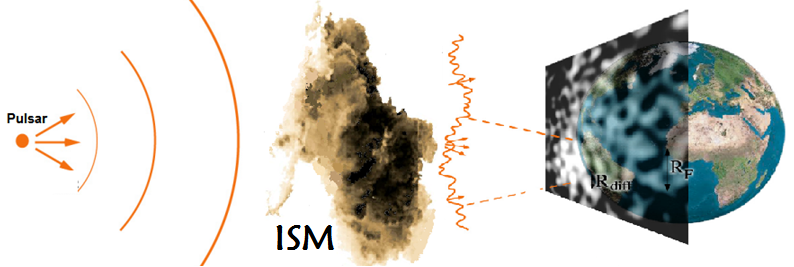 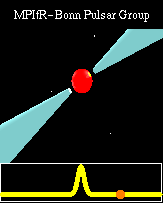 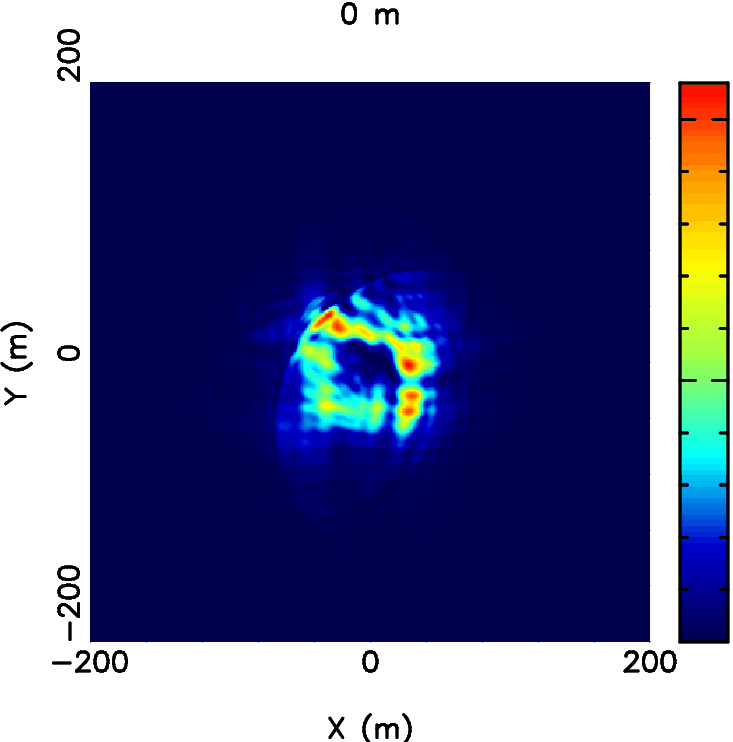 Created by Han J.L. for pulsar summer school
2. How to study the ISM property with scintillation?
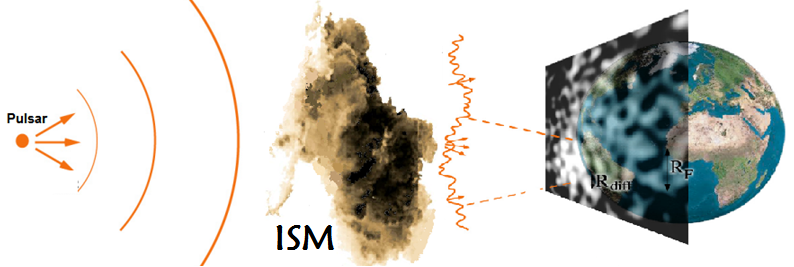 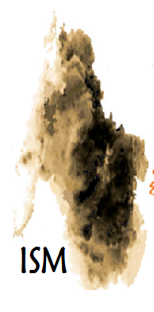 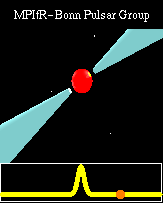 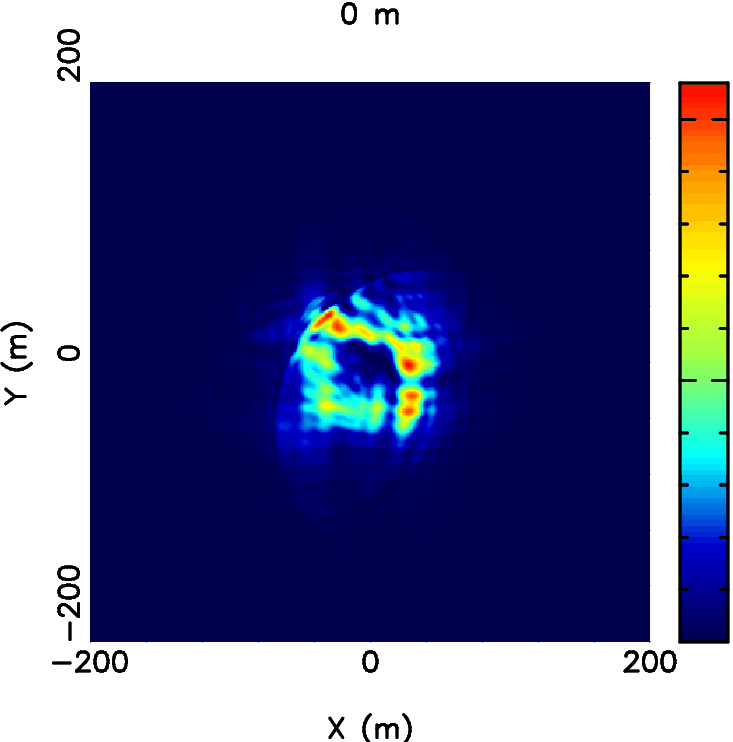 Created by Han J.L. for pulsar summer school
2. How to study the ISM property with scintillation?
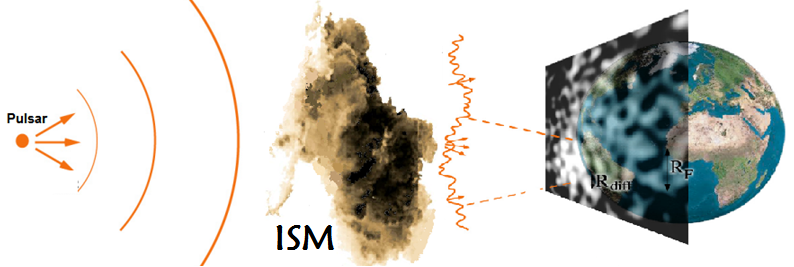 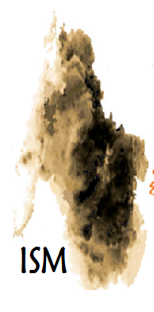 Turbulence spectrum
Ve
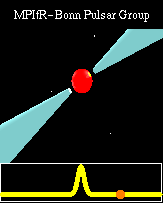 sD
D
D: the distance between pulsar and observer
sD:the distance between scattering screen and pulsar
Ve: relative velocity between pulsar, screen and observer
2. How to study the ISM property with scintillation?
ISM clump is larger than Fersnel scale
Refractive scintillation
Strength of pulsar scintillation
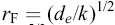 diffractive scintillation
ISM clump is smaller than Fersnel scale
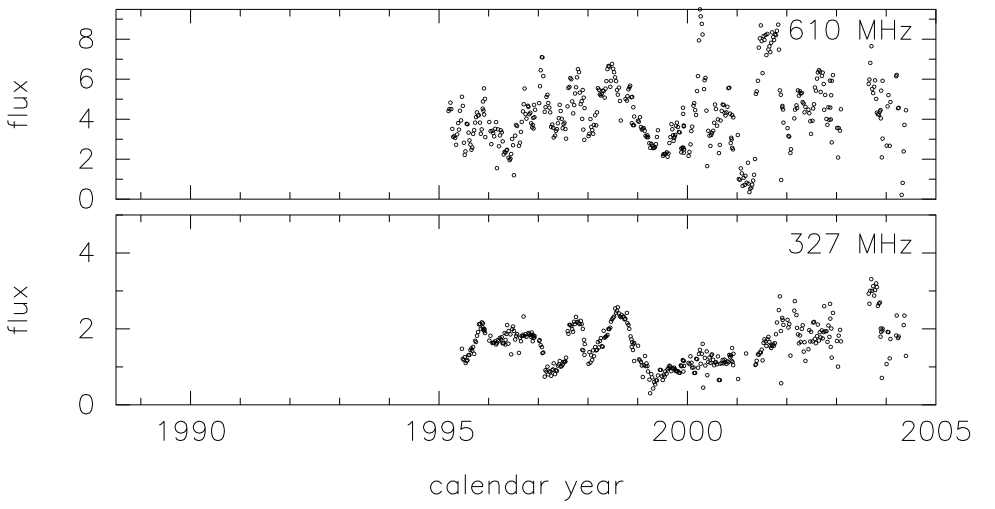 Refractive scintillation:
Long term variation (week to month) and sensitive to 10^10 -10^12 cm (Rickett et al. 1984)
Ramachandran et al 2006
2. How to study the ISM property with scintillation?
ISM clump is larger than Fersnel scale
Refractive scintillation
Strength of pulsar scintillation
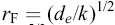 Diffractive scintillation
ISM clump is smaller than Fersnel scale
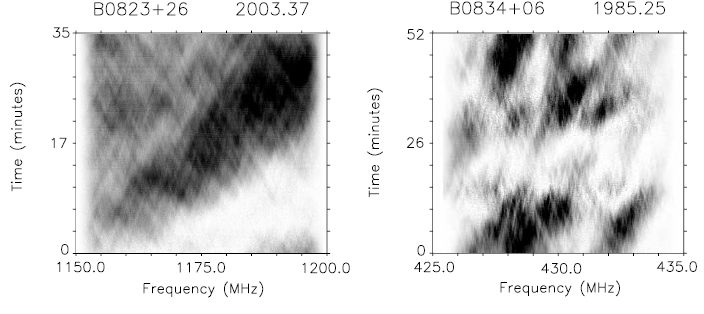 Diffractive scintillation:
Short term variation (minute to hour) and sensitive to 10^6 -10^8 cm (Rickett et al. 1977)
Cordes et al 2006
2. How to study the ISM property with scintillation?
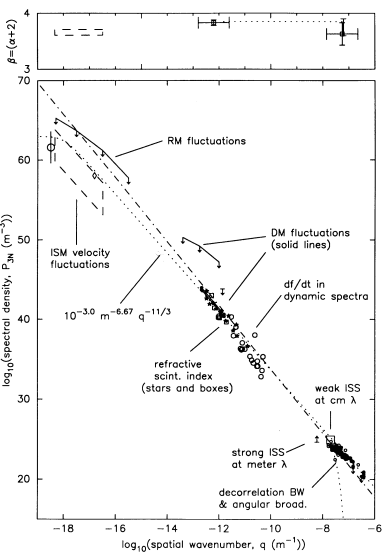 Electron density power spectrum can be well described by Kolmogrov turbulence



Where A=1 and alpha=5/3

However, there are evidences support other kind of turbulence.
e.g. scintillation study of PSR B0329+54 indicate the turbulence is belonging to the Iroshnikov-Kraichnan spectrum (Shishov et al. 2003)
And PSRs B0540 + 23, B2324 + 60, and B2351 + 61 do not favor Kolmogrov turbulence too (Wang et al. 2018)
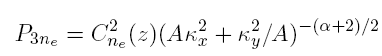 Amstrong et al 1995
2. How to study the ISM property with scintillation?
If we want to study the turbulence with diffractive scintillation, what do we need?
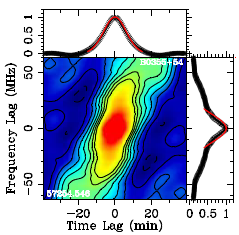 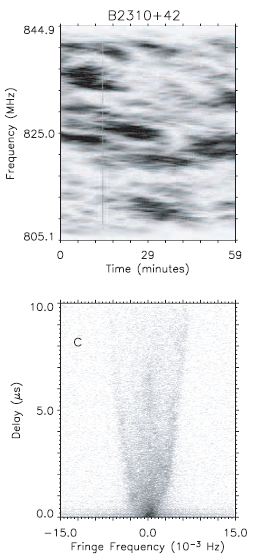 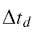 Correlation timescale
and
Decorrelation bandwidth
2D autocorrelation
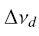 β<4
Stinebring 2007
β>4
Fourier transform
Kolmogorov turbulence  (β=11/3)：
v：frequency   D: distance of the pulsar and Vs: the effective velocity
2. How to study the ISM property with scintillation?
If we want to study the turbulence with diffractive scintillation, what do we need?
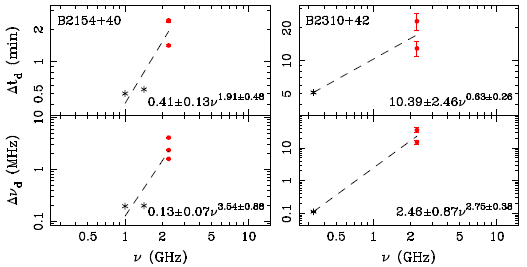 β<4
β>4
v：frequency   D: distance of the pulsar and Vs: the effective velocity
Wang et al. 2018
If we measure the correlation timescale and decorrelation bandwidth at different frequencies, then we could use them to determine the index, β, and check whether the turbulence can be described by Kolmogorov spectrum.
A telescope with Wideband Receiver are very suable to do this.
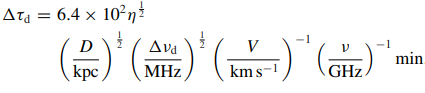 Gupta et al. 1994
2. How to study the ISM property with scintillation?
If we want to study the turbulence with diffractive scintillation, what do we need?
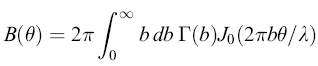 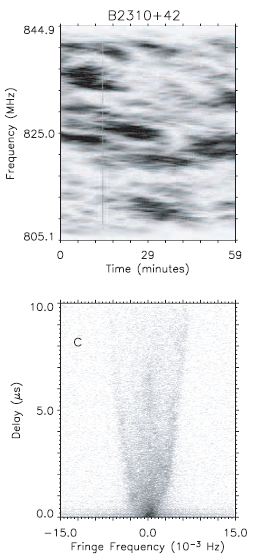 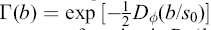 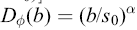 Kolmogorov turbulence  (β=11/3=α+2)
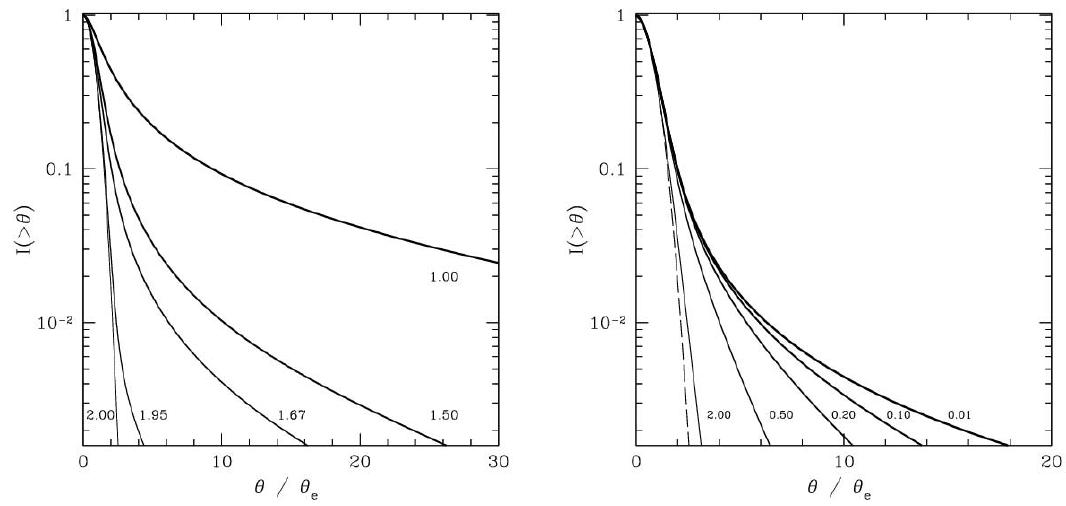 Fresnel–Kirchoff integral
Stinebring 2007
Fourier transform
Flux vs scattered angular. Left: powerlaw turbulence spectrum without a cutoff (inner scale). Right: Kolomgorov spectrum with a cutoff (inner scale). Cordes et al. 2006
2. How to study the ISM property with scintillation?
If we want to study the turbulence with diffractive scintillation, what do we need?
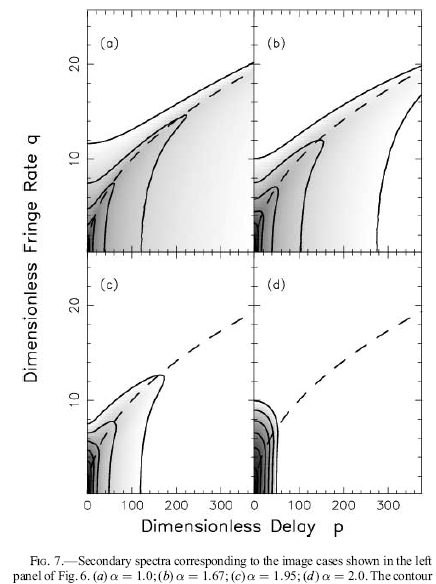 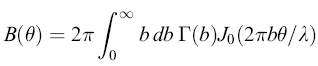 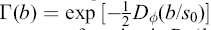 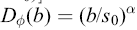 Kolmogorov turbulence  (β=11/3=α+2)
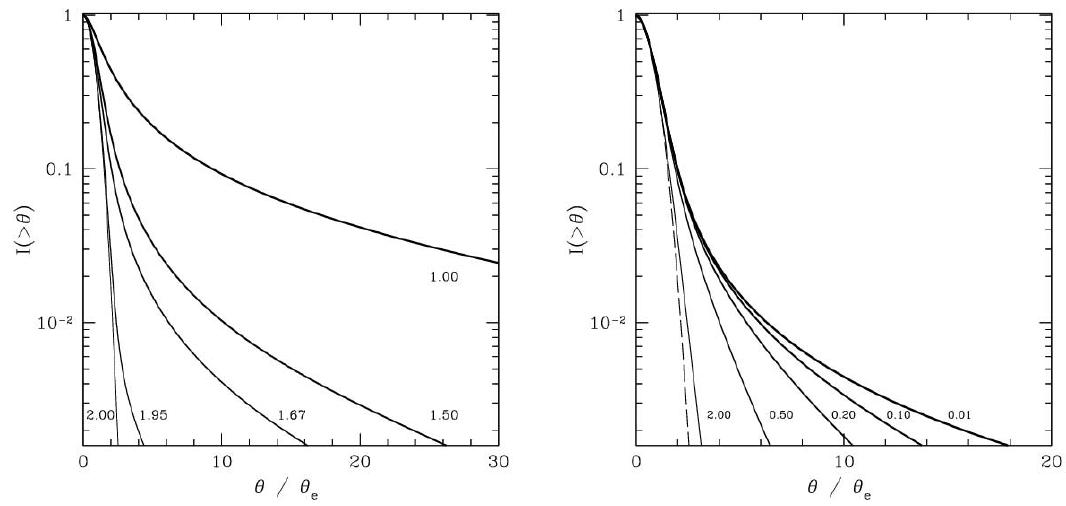 Only flat powerlaw spectrum (β<4) can produce the parabolic structure. Match the simulated image with observed image to determine β.
Flux vs scattered angular. Left: powerlaw turbulence spectrum without a cutoff (inner scale). Right: Kolomgorov spectrum with a cutoff (inner scale). Cordes et al. 2006
3.Can we use pulsar scintillation to study the turbulence in supernova remnant?
If we want to study the turbulence with diffractive scintillation, what do we need?
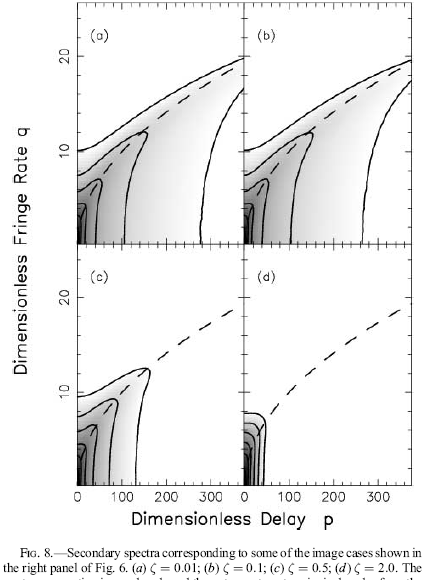 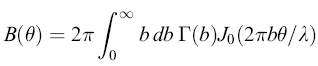 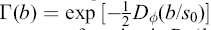 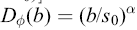 Kolmogorov turbulence  (β=11/3=α+2)
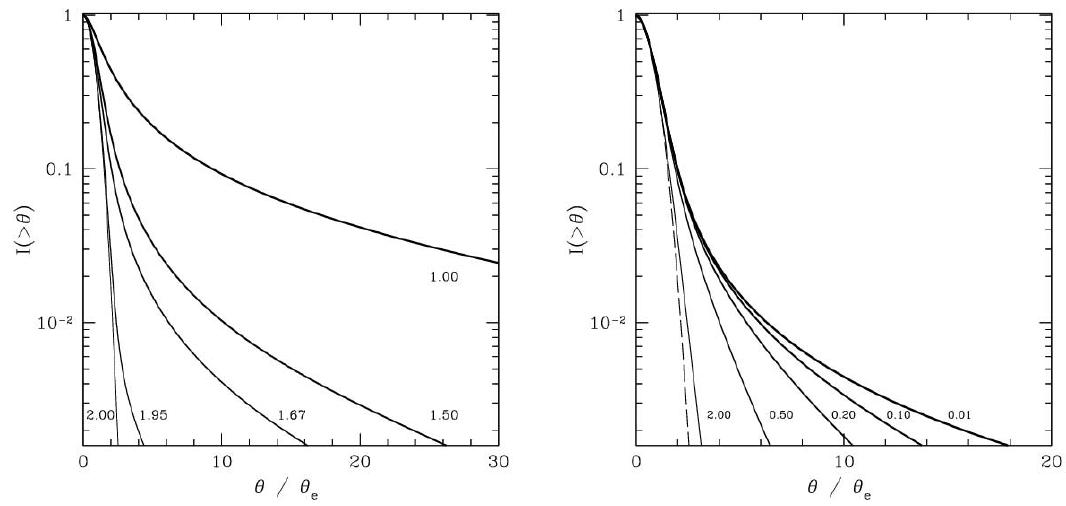 Flux vs scattered angular. Left: powerlaw turbulence spectrum without a cutoff (inner scale). Right: Kolomgorov spectrum with a cutoff (inner scale). Cordes et al. 2006
Only small cutoff can produce the parabolic structure. This can be used to constrain the application scope of kolmogrov spectrum.
2. How to study the ISM property with scintillation?
Pulsar A
Pulsar A
Pulsar A
Scintillation, turbulence and electron column density (or dispersion measure)
Turbulent ISM (contribute small part of the DM)
uniform ISM (contribute majority part of the DM)
Dynamic spectrum
Uniform distributed image with pulsar pulse
Although the contribution on DM is small for SNR, it should dominate the total turbulence in the line of sight to pulsar which is inside the SNR.
2. How to study the ISM property with scintillation?
Turbulence from the SNR or other ionized medium
For dynamic spectrum
For secondary spectrum
The SNR shell is very close to the pulsar

For dynamic spectrum,
η should be very small.

For secondary spectrum,
S should be very small.
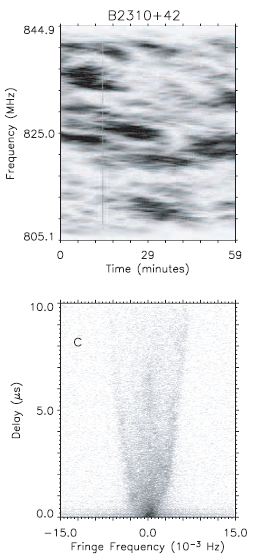 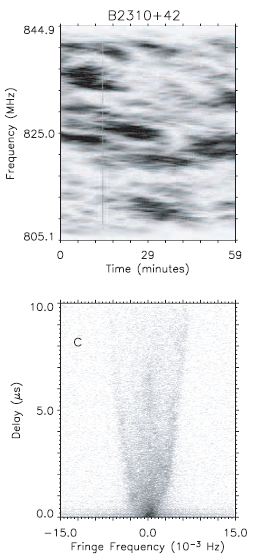 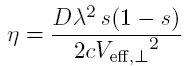 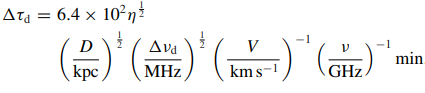 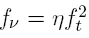 Stinebring 2007
Gupta et al. 1994
[Speaker Notes: .]
2. How to study the ISM property with scintillation?
Why people never try to study turbulence in the SNR with pulsar scintillation?
High signal to noise ratio is needed
 (the pulsar is very bright or the telescope is very sensitive)
Sometimes the SNR shell is radio bright and it will input more white noise to the final data.
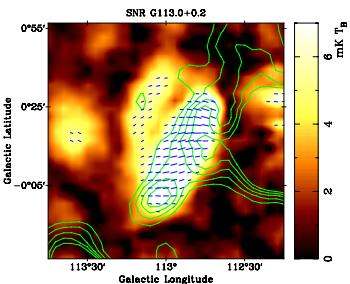 Xu et al. 2018
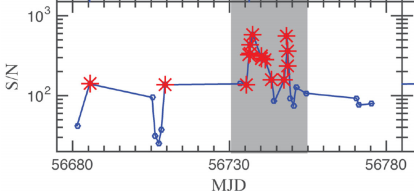 PSR B0355+54: Right points mean the successful  detection of parabolic structure in the secondary spectrum
Sun et al. 2011
2. How to study the ISM property with scintillation?
We need a big single dish telescope or a telescope array (both should have large effective area) to do the pulsar scintillation observation
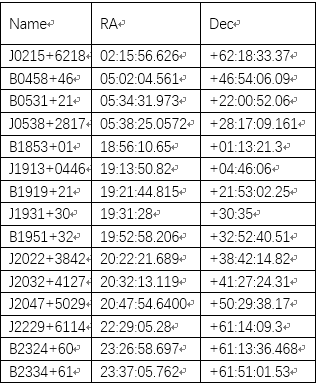 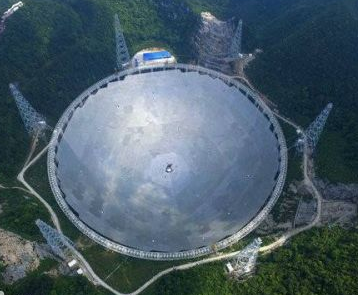 FAST: Diameter ~ 500 m 
19beam receiver: bandwidth ~1.05-1.45 GHz (this year)
Wideband receiver:270-1620MHz (next year?)
2. How to study the ISM property with scintillation?
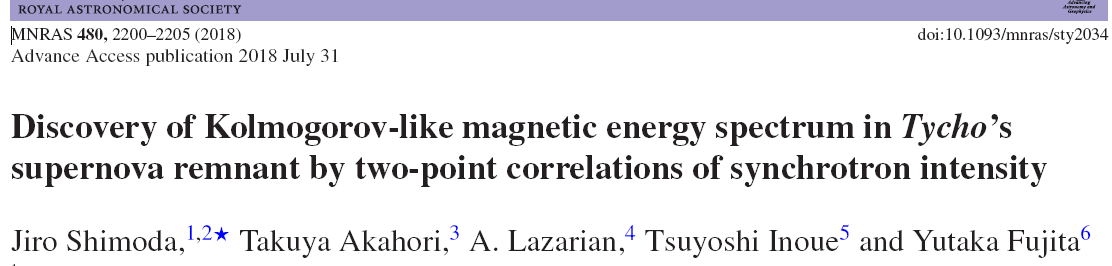 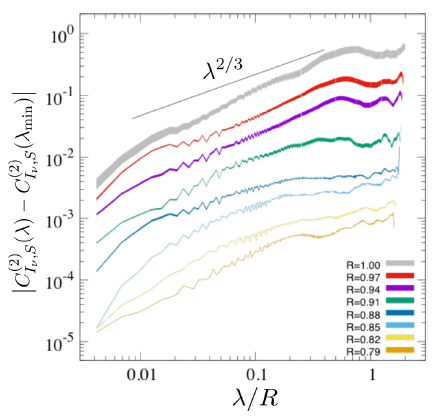 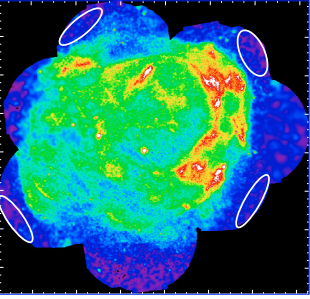 We will apply this method with pulsar scintillation at the same time.

Two-point correlation of the X-ray synchrotron intensity
RX J1713.7-3946
Acero et al. 2009
Tycho’s SNR
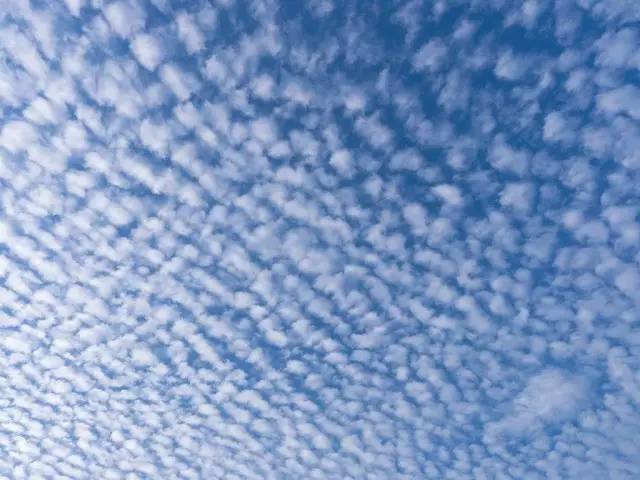 Thank you!